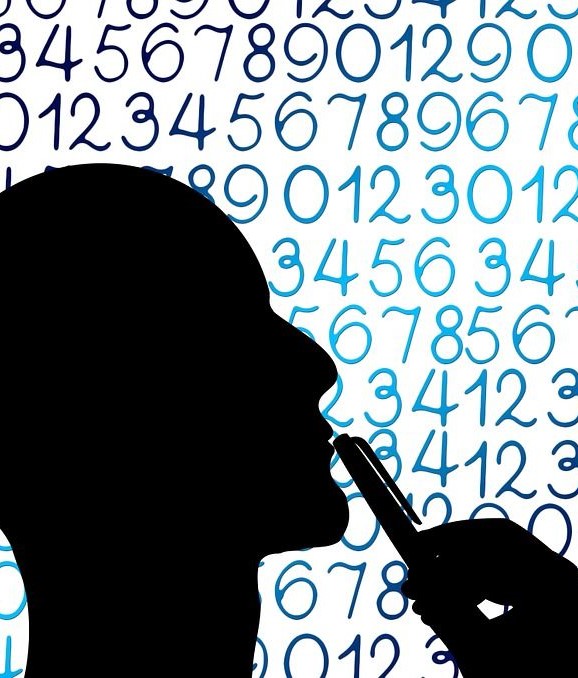 CÁLCULO MENTAL
EL PROYECTO
¿EN QUÉ CONSISTE?
Realizamos 2 trabajos distintos:
El primer programa tenía 10 niveles de dificultad. En cada nivel se veían unos perritos entrando y saliendo de una caseta y los alumnos debían contestar cuántos quedaban al final.
El segundo era un videojuego de cálculo mental con operaciones básicas y una puntuación en base a los aciertos y los fallos. También contaba con una barra de tiempo que descendía más rápido si fallabas.
EL OBJETIVO
OBJETIVO
Medir las habilidades y el nivel de cálculo mental del alumnado de nuestro instituto y de los visitantes de la feria de la ciencia.
LOS VIDEOJUEGOS
SCRATCH PARA EL TEST
SCRATCH PARA EL TEST
10 niveles
Todo el alumnado del centro
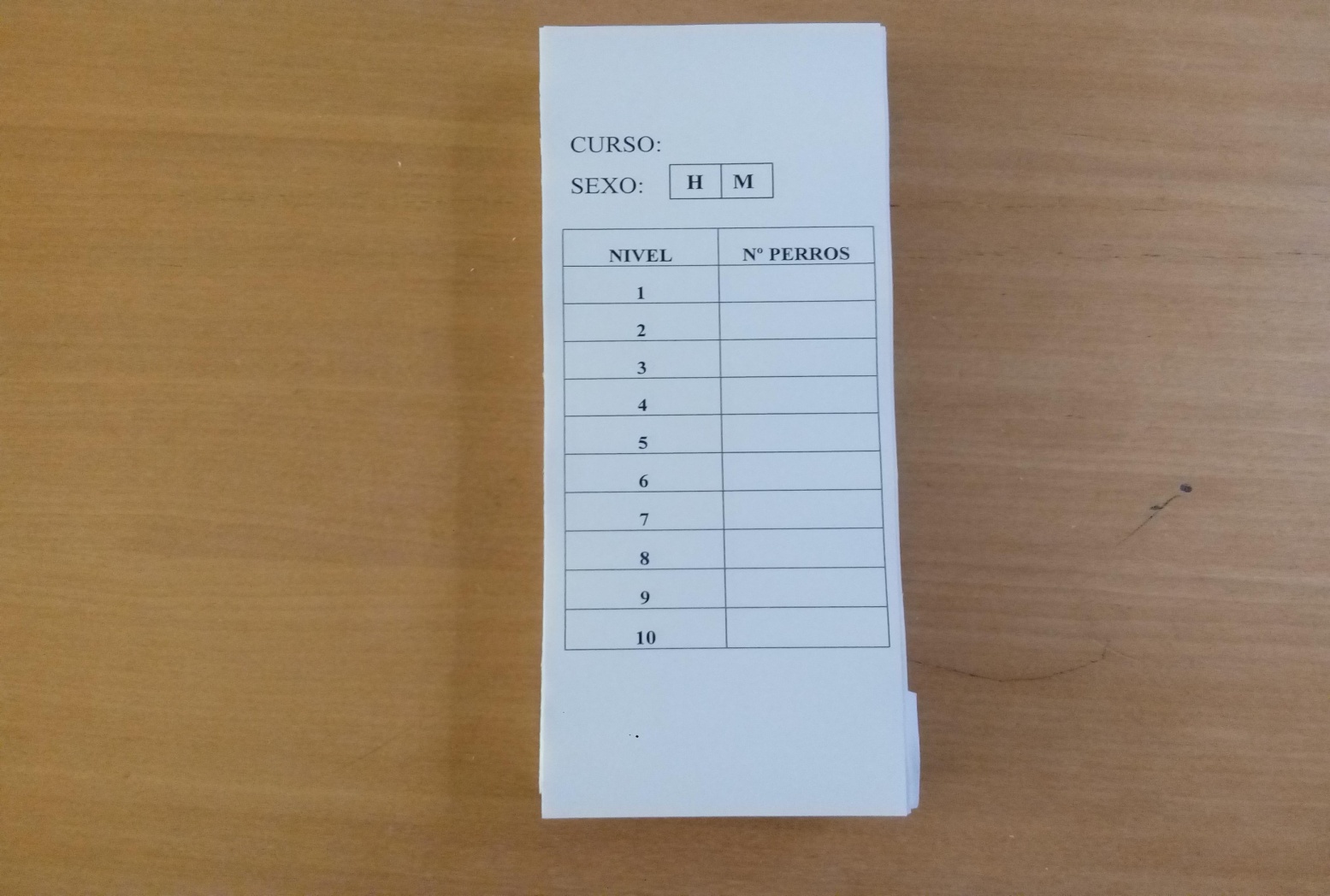 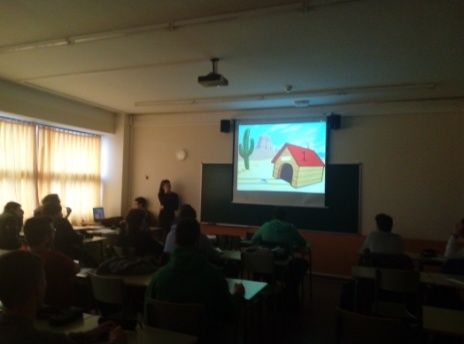 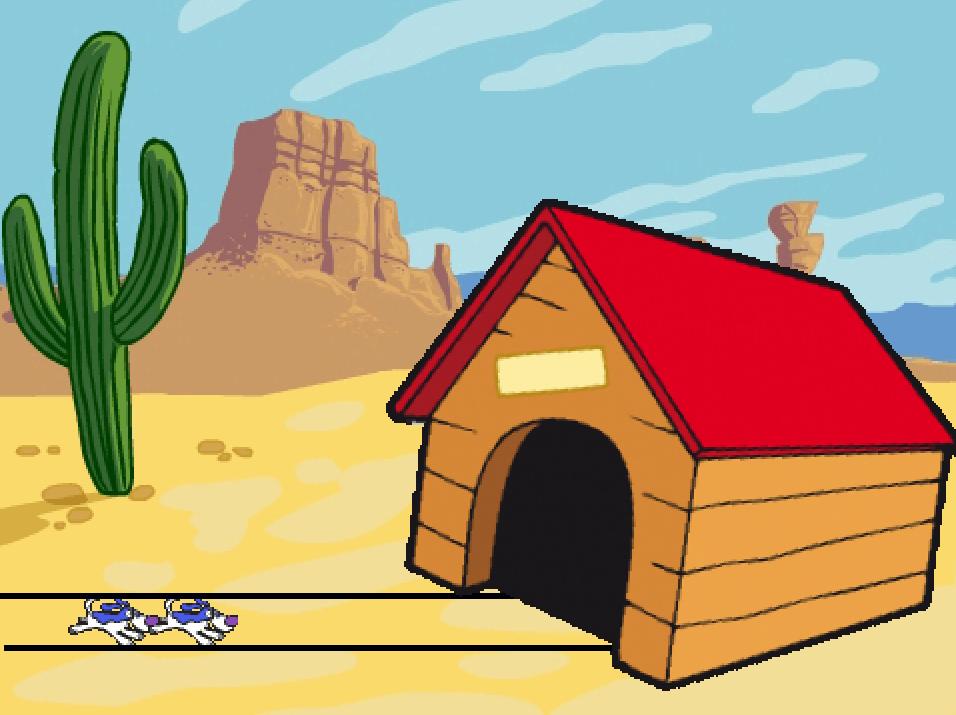 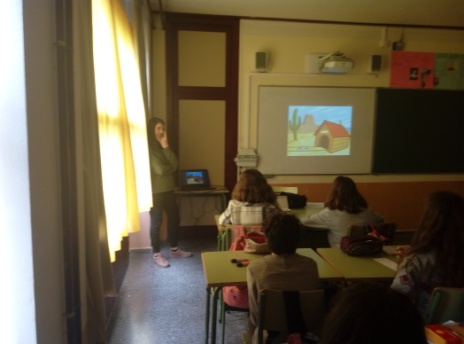 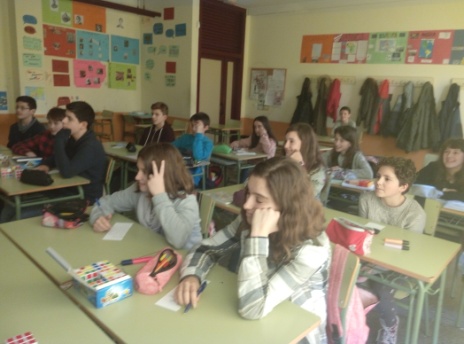 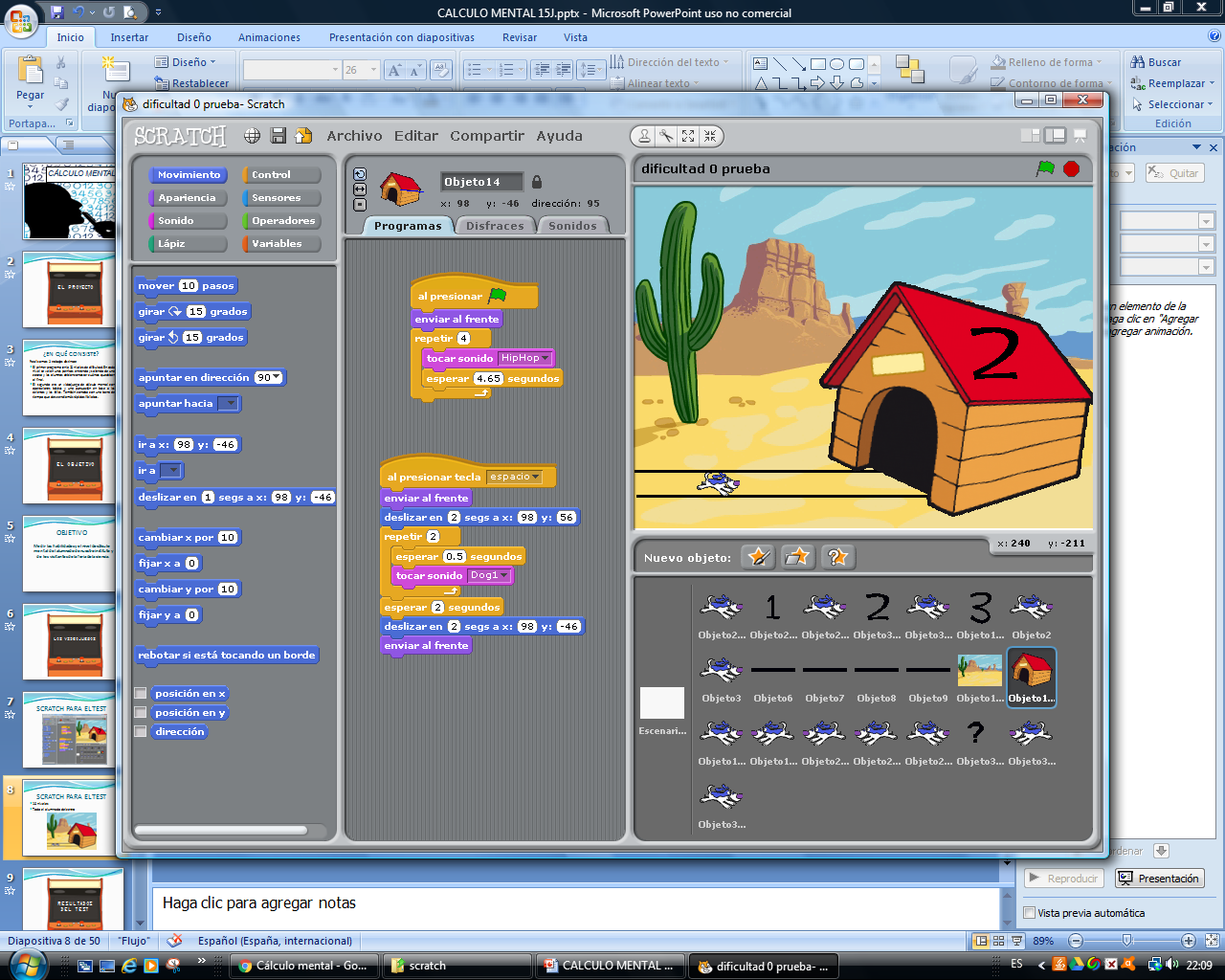 GAME MAKER PARA LA CONSOLA
GAME MAKER PARA LA CONSOLA
GAME MAKER PARA LA CONSOLA
GAME MAKER PARA LA CONSOLA
CONSTRUYENDO LA CONSOLA
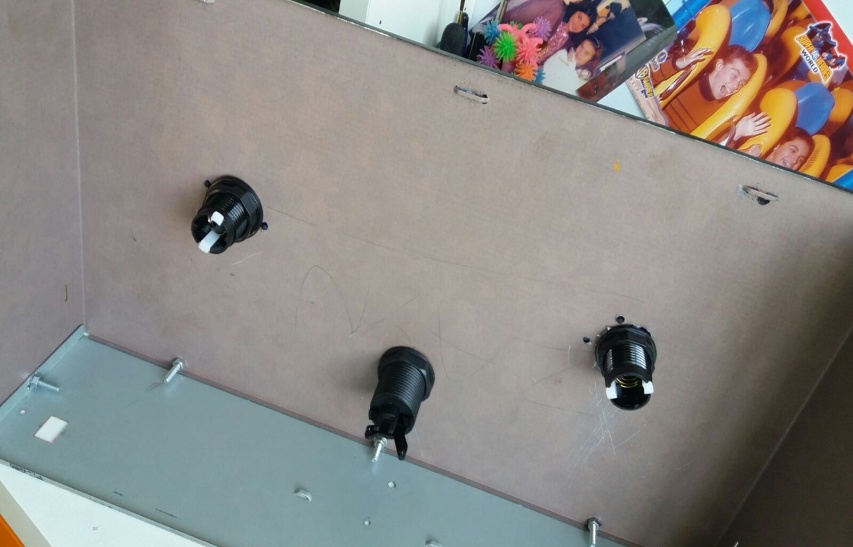 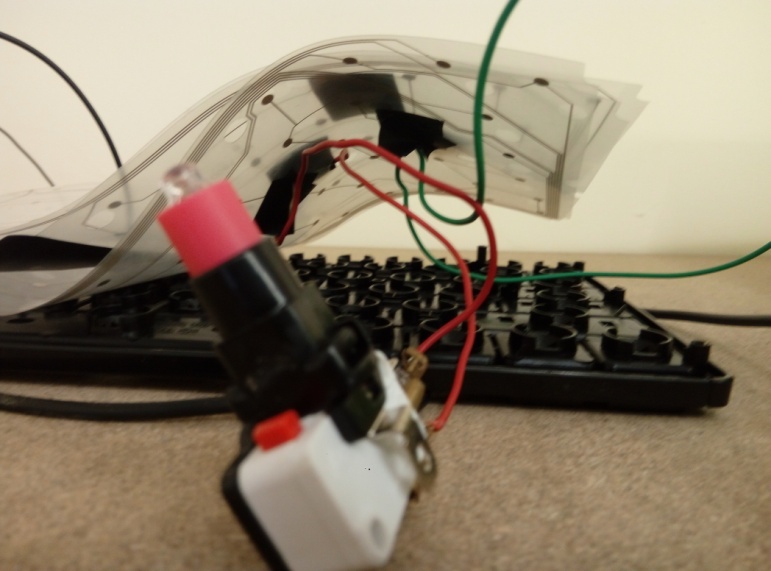 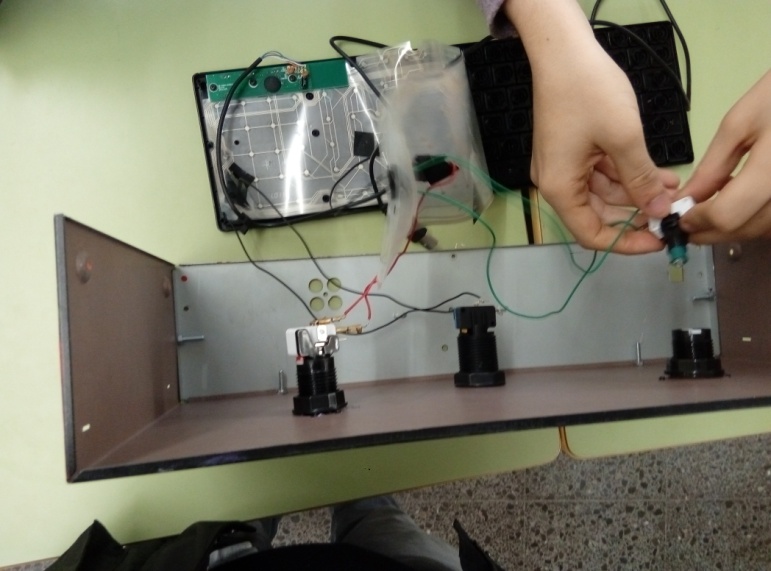 CONSTRUYENDO LA CONSOLA
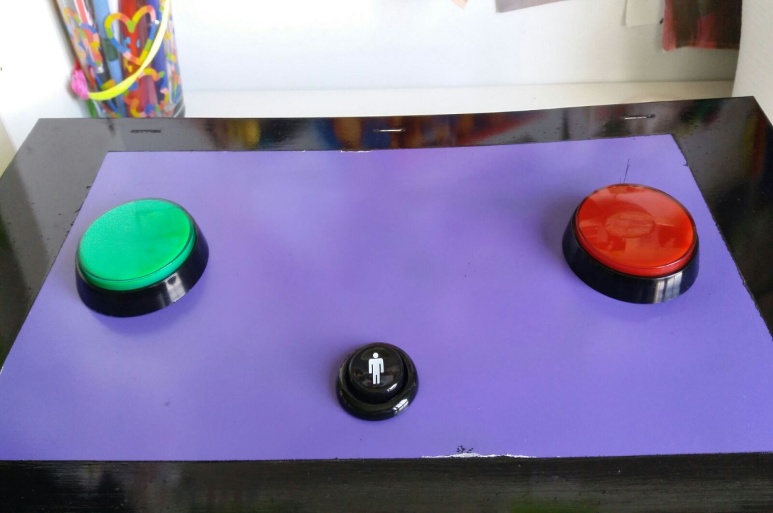 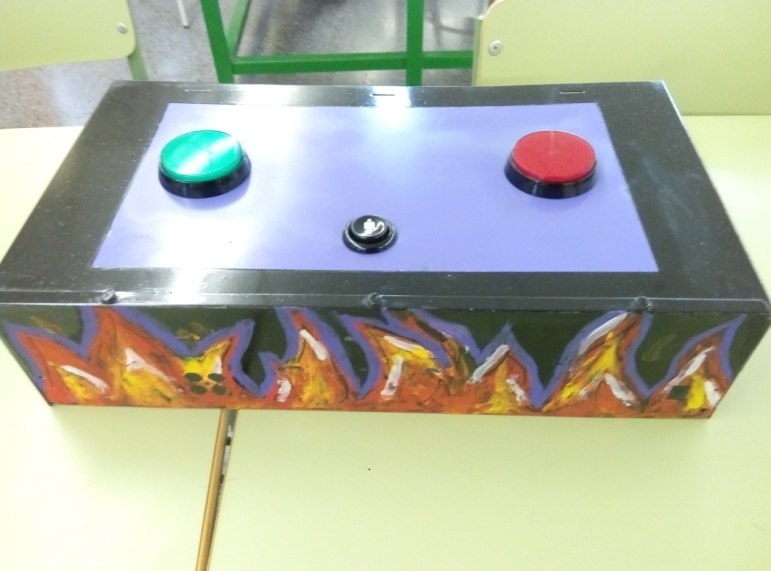 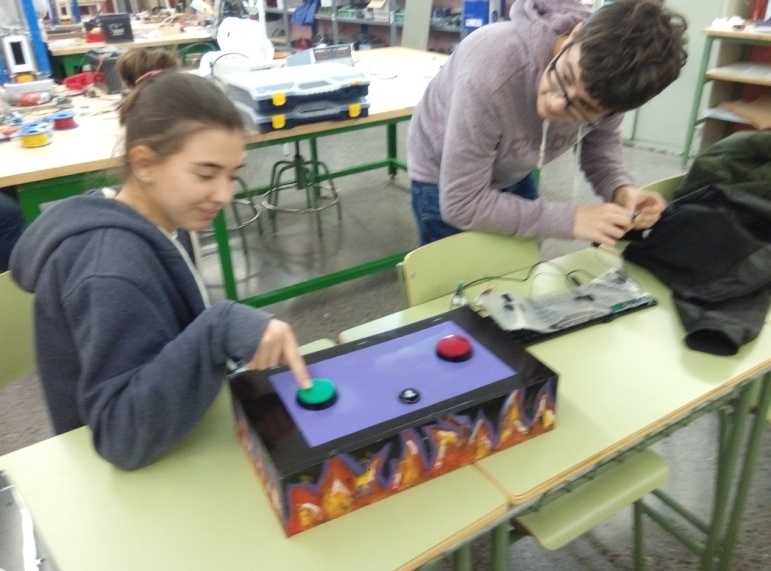 CONSTRUYENDO LA CONSOLA
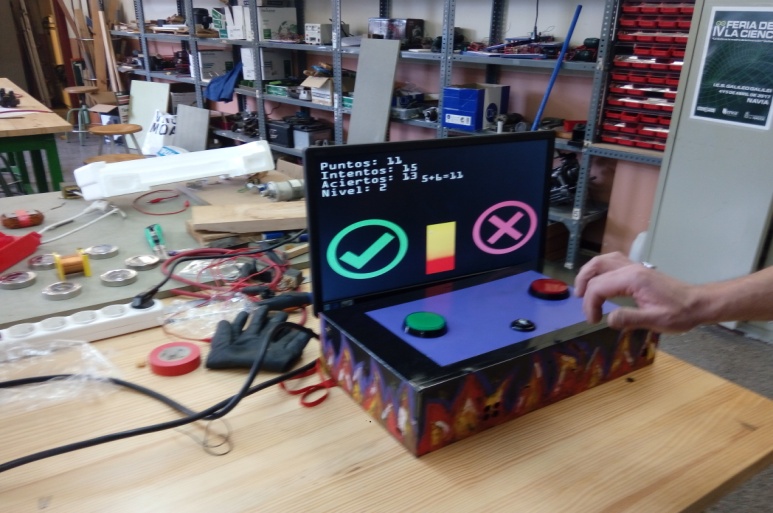 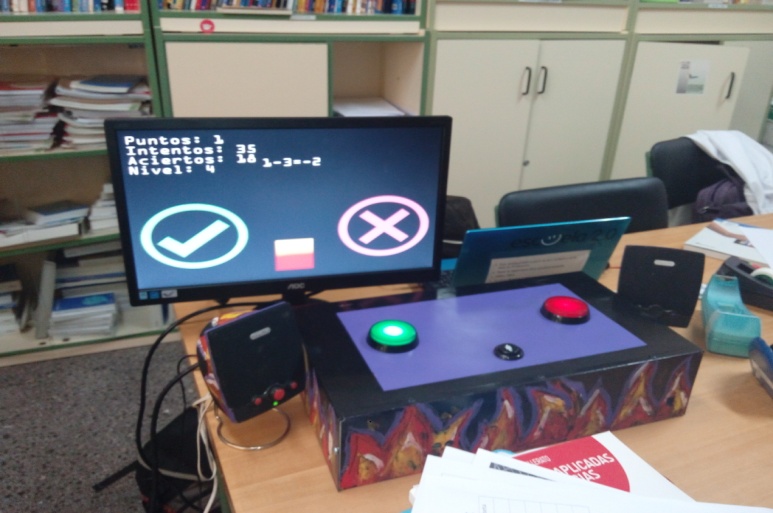 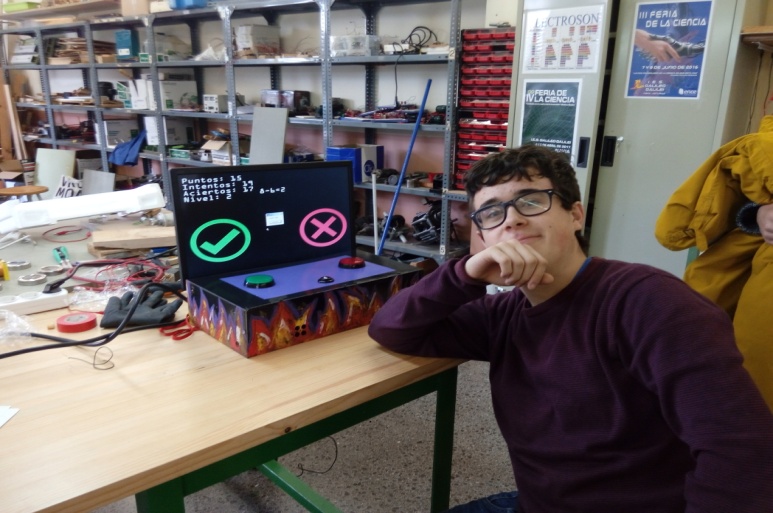 RESULTADOS DEL TEST
RESULTADOS DEL TEST
RESULTADOS DEL TEST
RESULTADOS DEL TEST
RESULTADOS DEL TEST
RESULTADOS DEL TEST
PROMEDIO: 5.22
RESULTADOS DEL TEST
PROMEDIO: 5.58
PROMEDIO: 4.81
RESULTADOS DEL TEST
RESULTADOS DEL TEST
RESULTADOS DEL TEST
PROMEDIO: 3.56
RESULTADOS DEL TEST
PROMEDIO: 3.92
PROMEDIO: 3.16
RESULTADOS DEL TEST
RESULTADOS DEL TEST
RESULTADOS DEL TEST
RESULTADOS DEL TEST
RESULTADOS DEL TEST
RESULTADOS DEL TEST
RESULTADOS DEL TEST
LA FERIA
LA FERIA
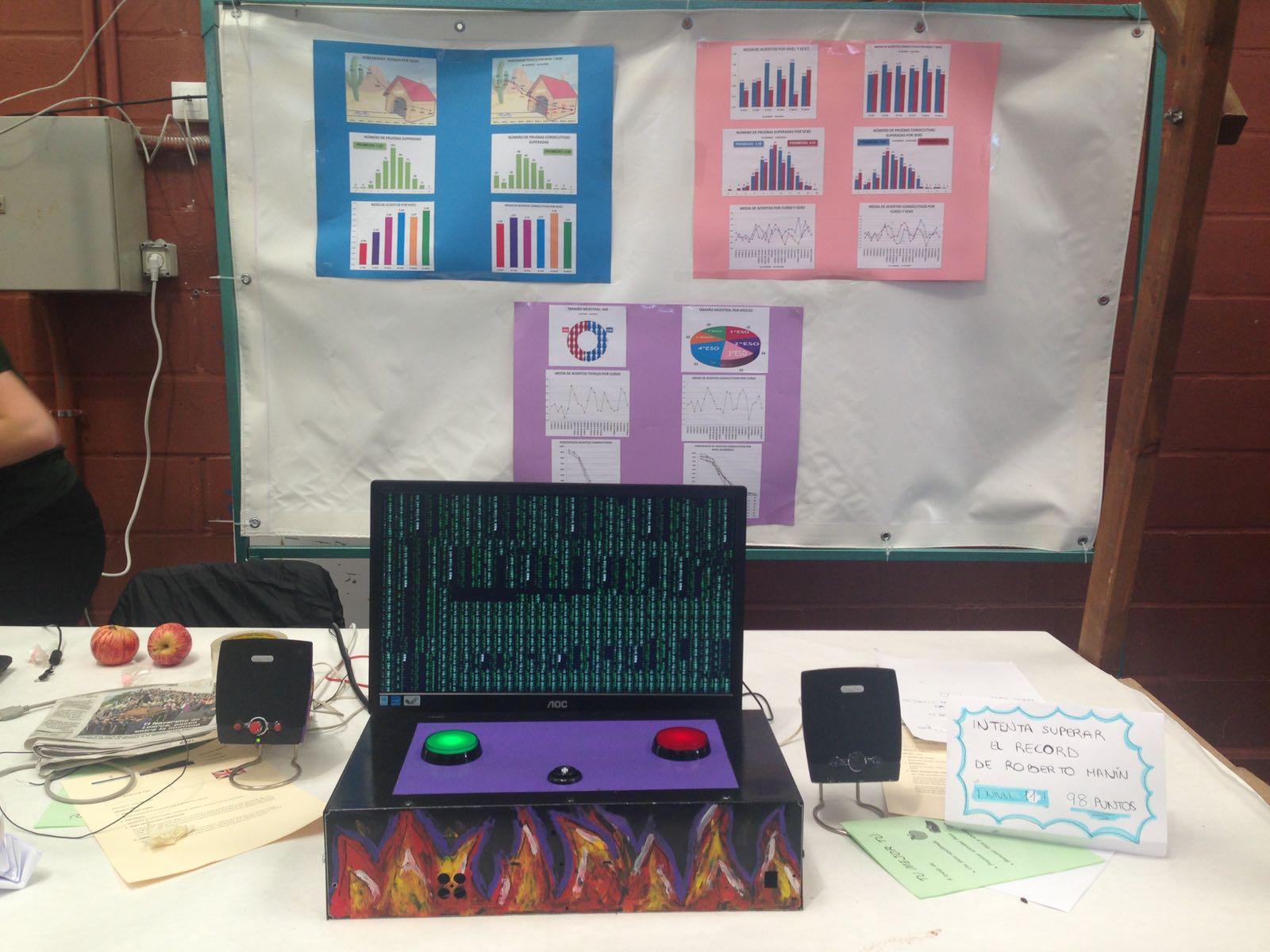 FERIA
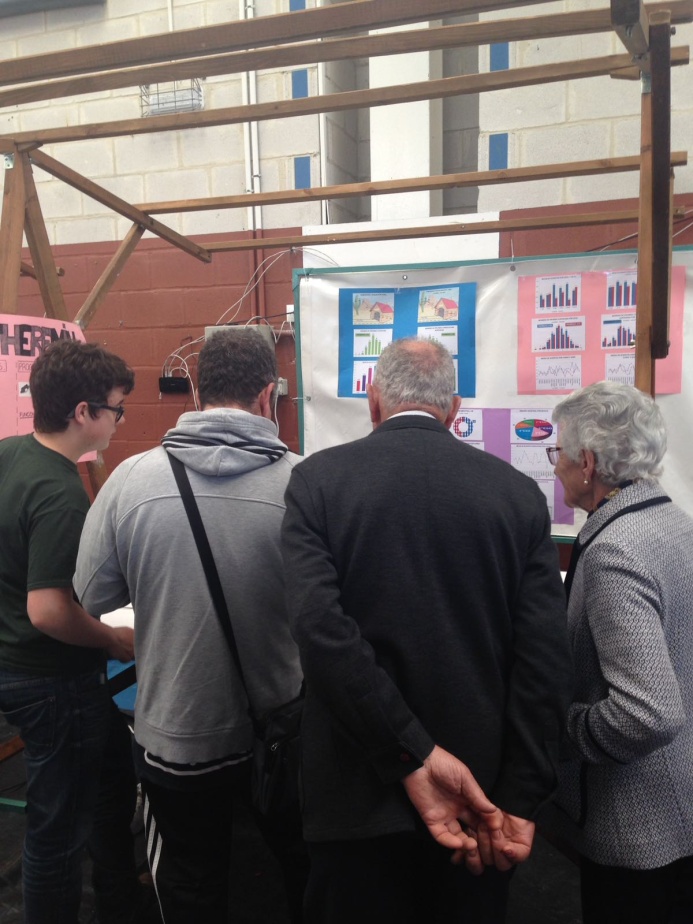 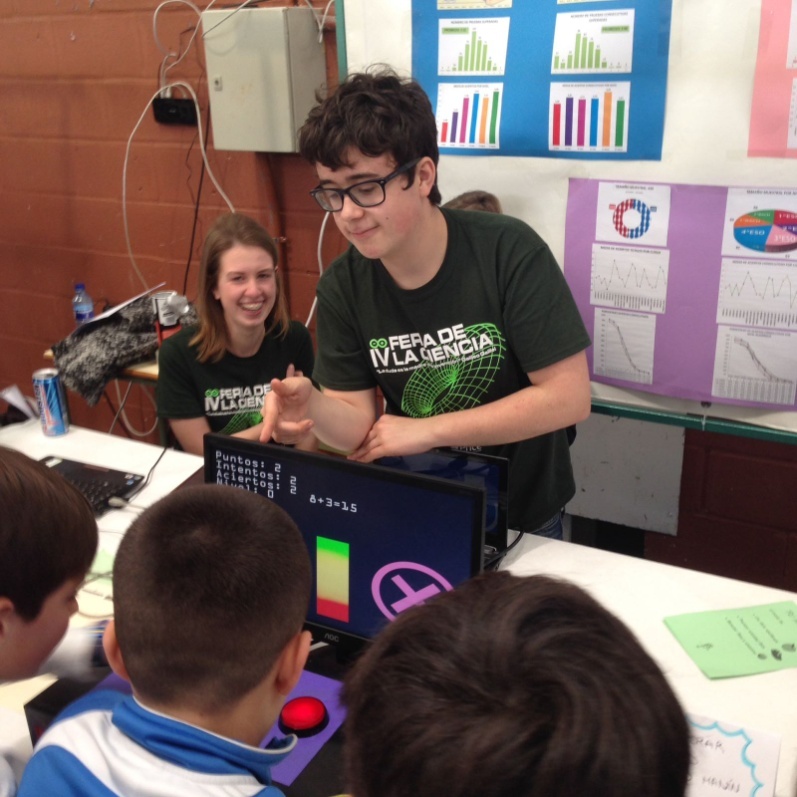 RESULTADOS DE LA CONSOLA
VOLCADO DE LOS DATOS A LA HOJA DE CÁLCULO
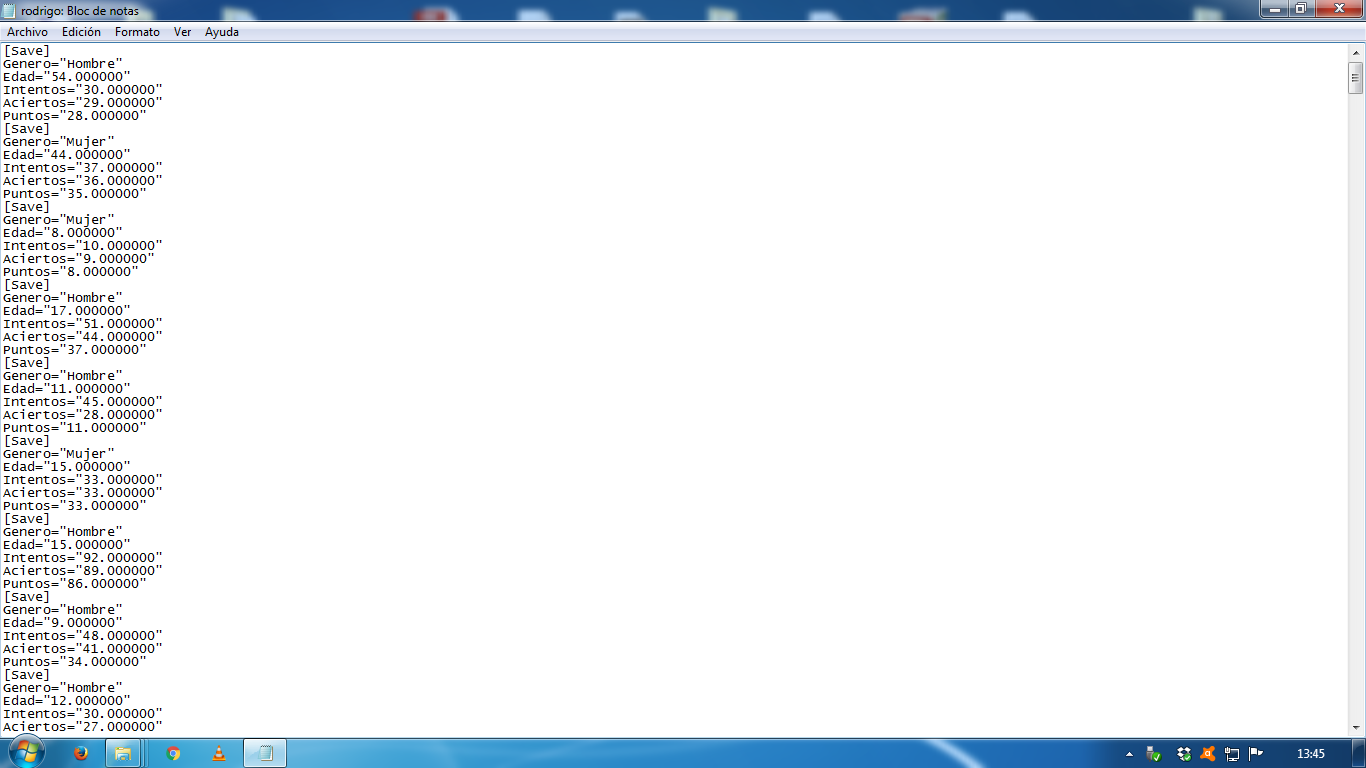 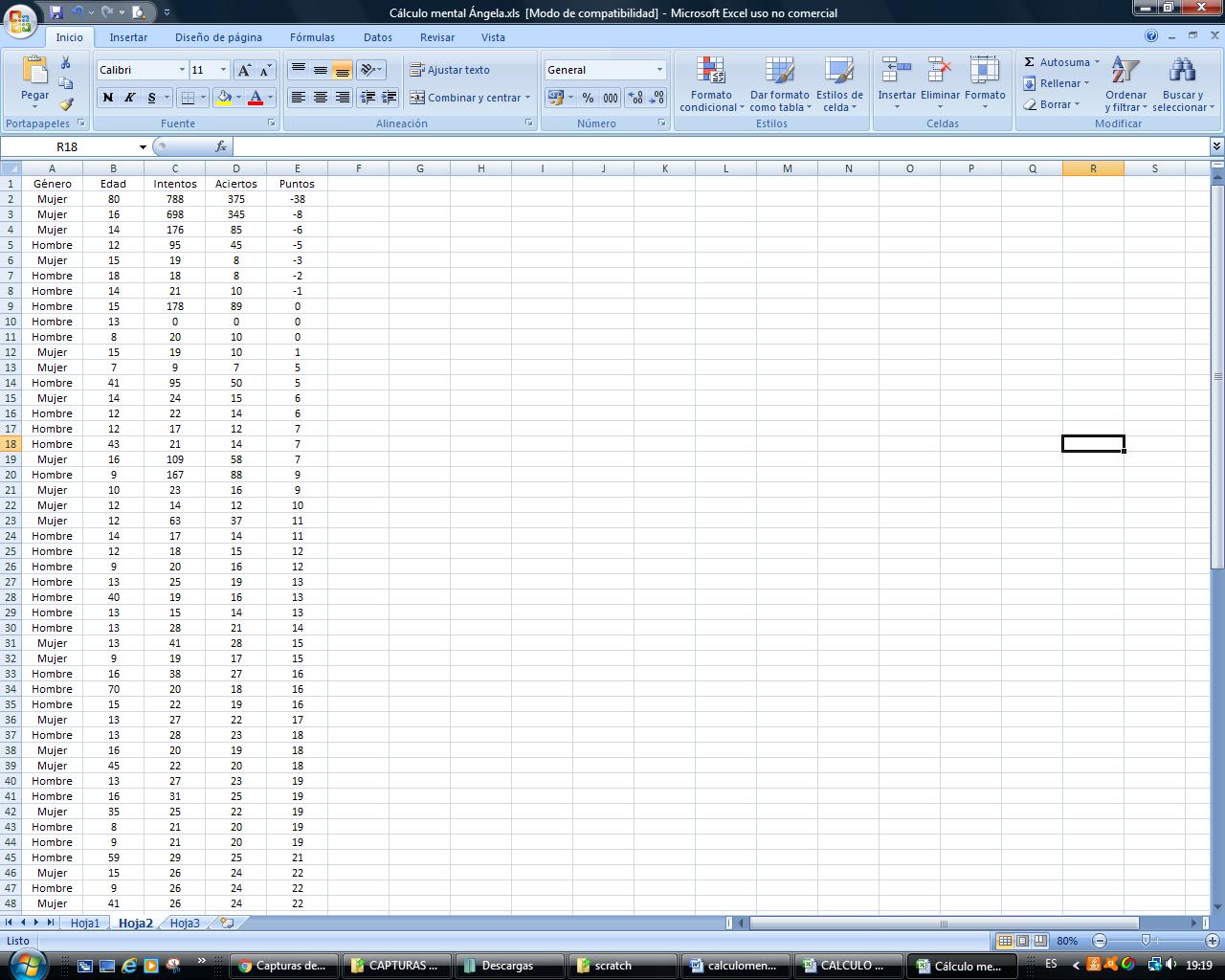 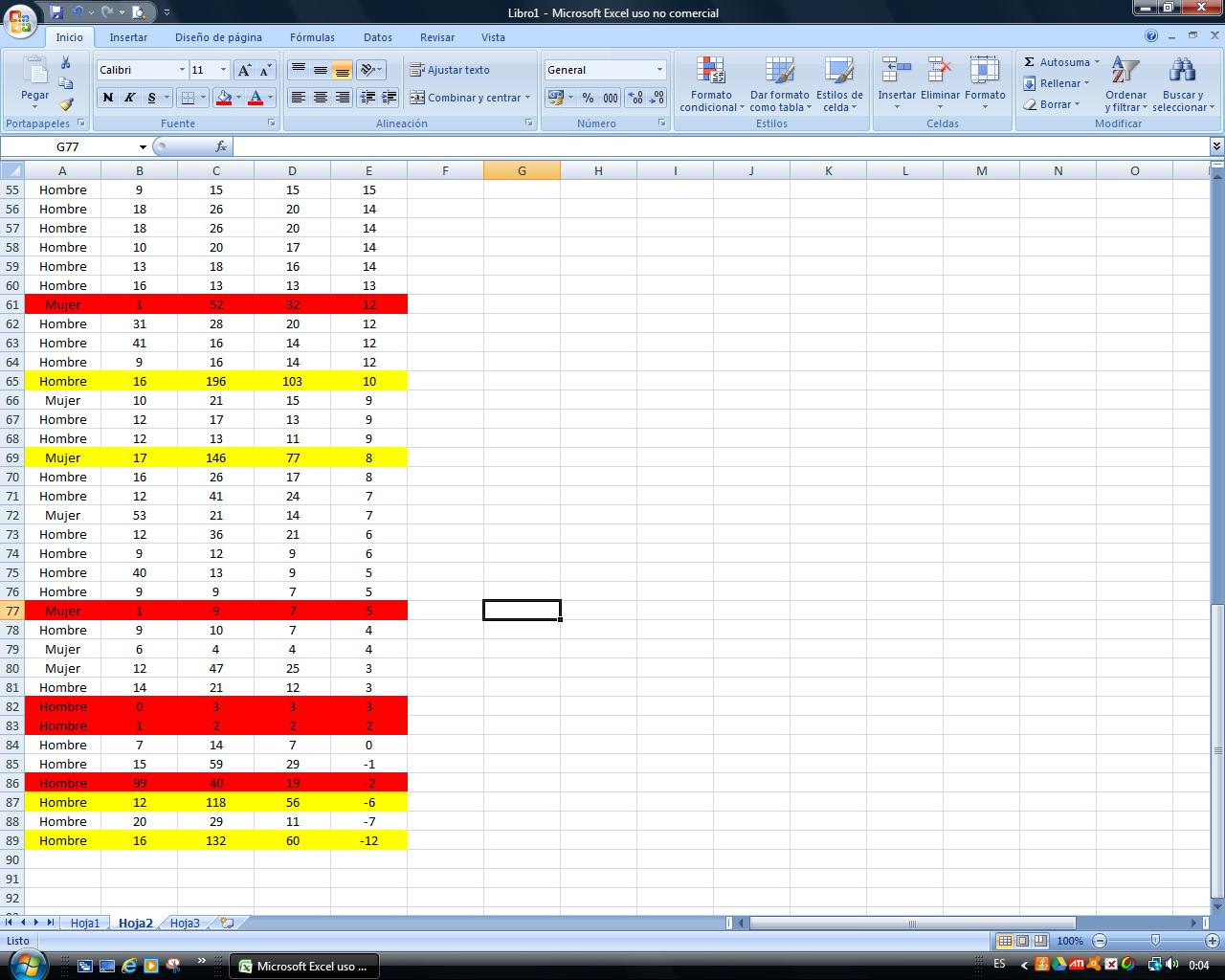 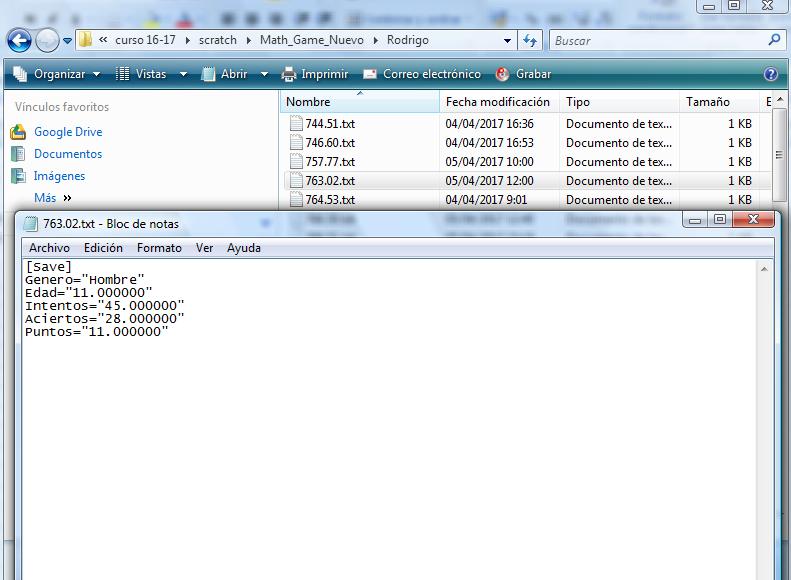 RESULTADOS DE LA CONSOLA
RESULTADOS DE LA CONSOLA
RESULTADOS DE LA CONSOLA
RESULTADOS DE LA CONSOLA
MEDIA DE PUNTOS POR EDAD
PORCENTAJE DE ACIERTOS POR EDAD
RESULTADOS DE LA CONSOLA
RESULTADOS DE LA CONSOLA
RESULTADOS DE LA CONSOLA
ANÁLISIS DE RESULTADOS
ANÁLISIS DE RESULTADOS
ANÁLISIS DE RESULTADOS
ANÁLISIS DE RESULTADOS
ANÁLISIS DE RESULTADOS
CONCLUSIONES
CONCLUSIONES
VERSIÓN 2.0
VERSIÓN 2.0
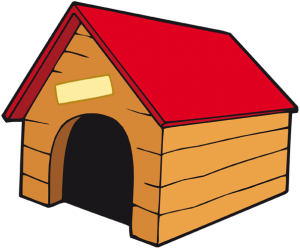 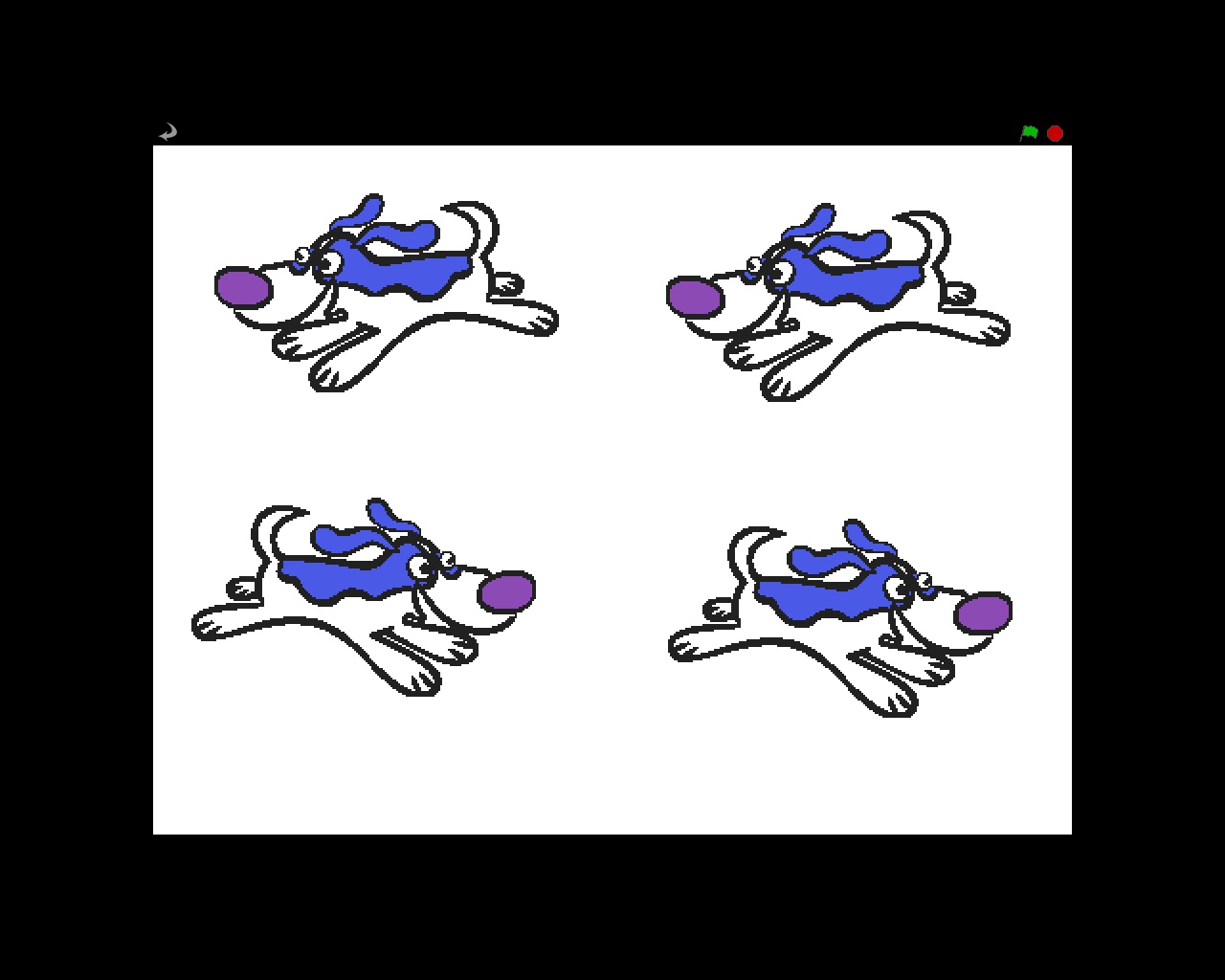